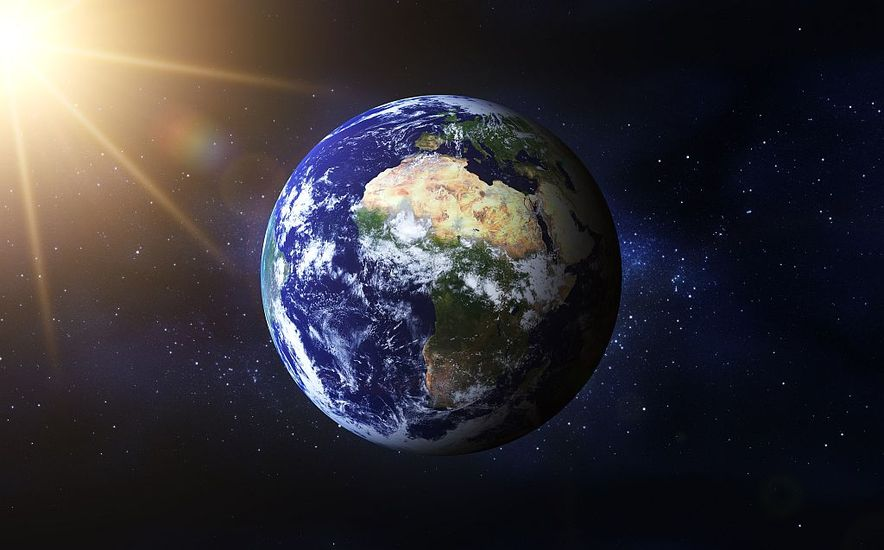 GUM 19. IN 20. 5.
ZEMLJA PLEŠE
TOREK 19. 5. 2020

Poslušaj posnetek, ki sem ti ga poslala.
Poslušaj ga večkrat.
Odpri DZ na str. 75.
Ob posnetku zapoj pesem Zemlja pleše.
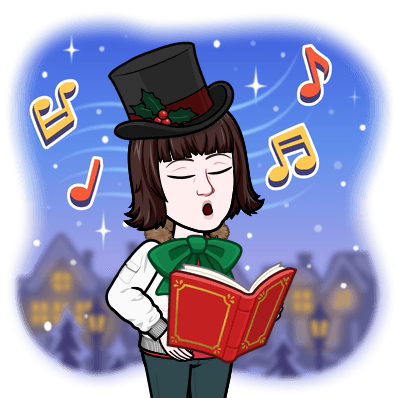 Zemlja pleše_DZ
v delovnem zvezku str. 57 v partituri poišči in označi (obkroži, podčrtaj ali prevleci):
=četrtinsko pavzo
=takt
=ponavljaj
=taktovski način
=avtorja glasbe
=avtorja besedila
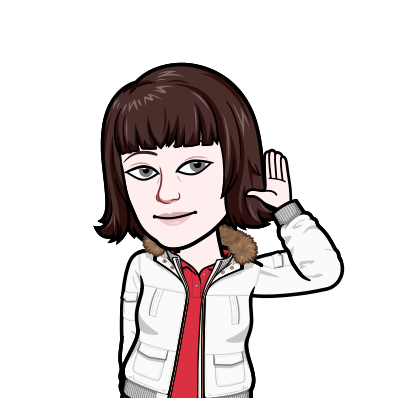 Postani koreograf:                 20. 5. 2020
Koreograf, prvotno je beseda pomenila "zapisovalec gibov" (koreos-grafos, gr.), je ustvarjalec na plesnem področju. Ustvarja plesne predstave.

Sestavi gibe za ples na melodijo Zemlja pleše. Svojo koreografijo zapleši. Če želiš, se lahko posnameš in mi pošlješ posnetek.
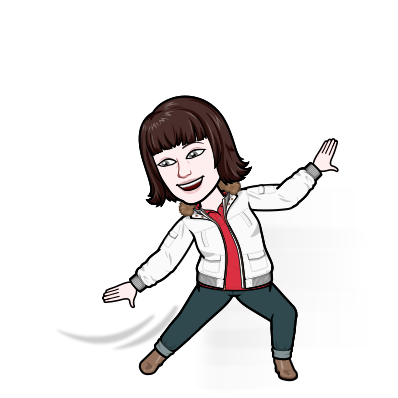